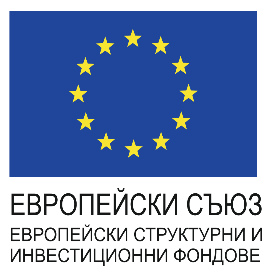 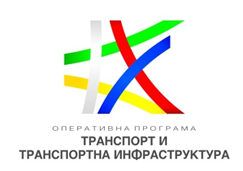 VIII Комитет за наблюдение 
на 
Оперативна програма 
„Транспорт и транспортна инфраструктура“ 
2014 - 2020 г.  


Бенефициент
ДП Национална Компания 
Железопътна Инфраструктура

23 - 24 ноември 2017 г.
гр. Пловдив
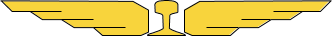 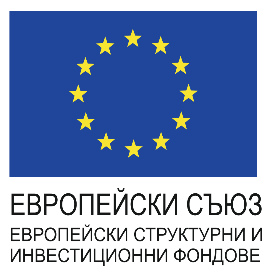 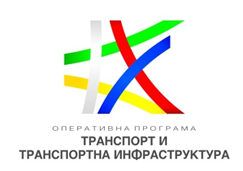 Статус на изпълнение на проектите с бенефициент ДП НКЖИ
(към м. ноември 2017 г.)
Стойностите са в лв. без ДДС
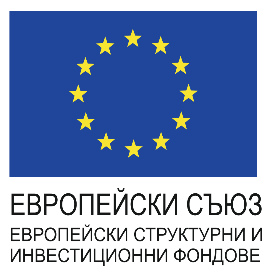 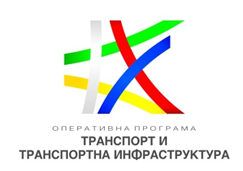 Приоритетна ос 1Развитие на железопътната инфраструктура по „основната” Трансевропейска транспортна мрежа
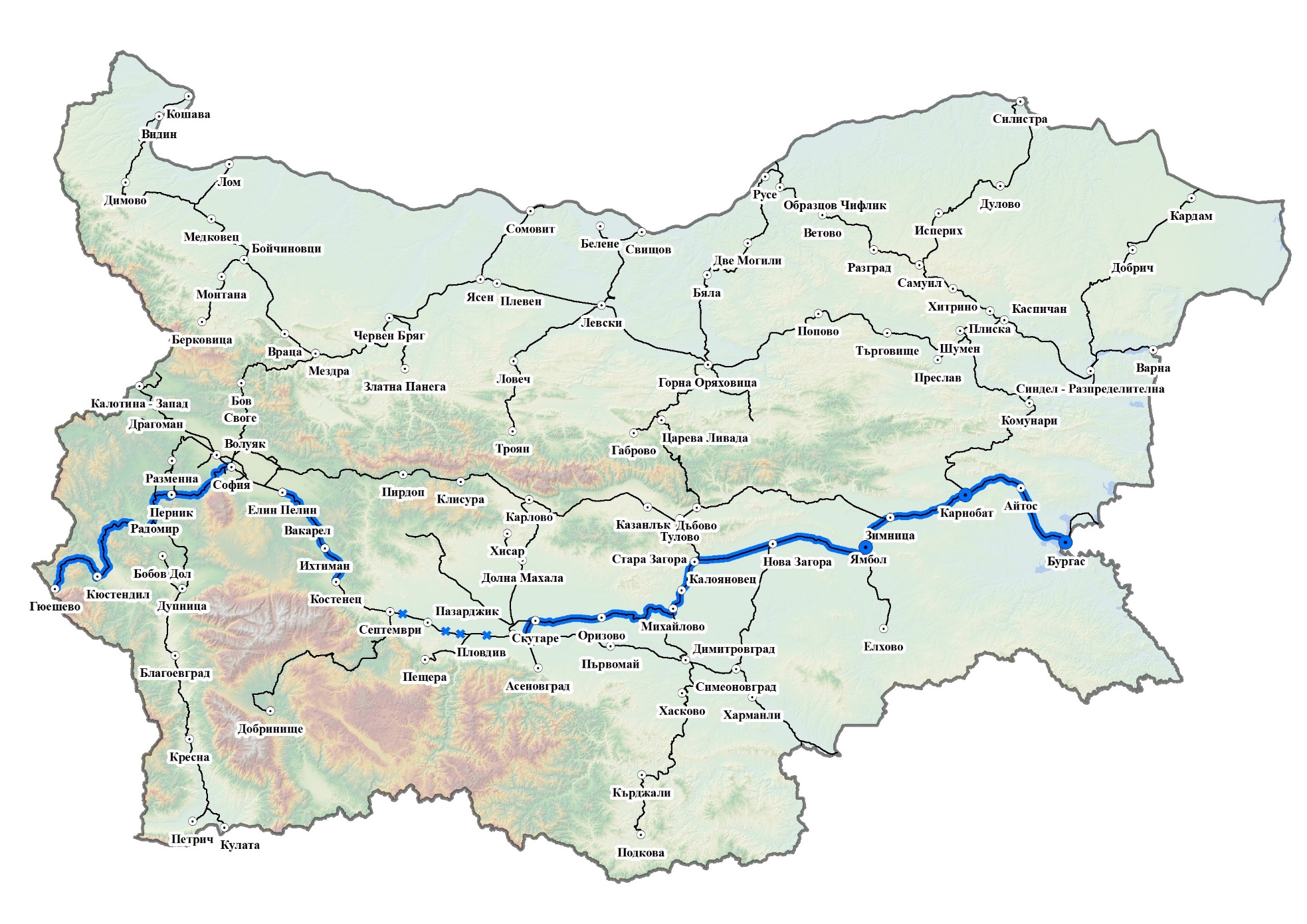 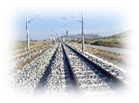 Модернизация на жп 
лиинята Елин Пелин-Костенец
Стойност: 1,085 млрд. лв.
Възстановяване, ремонт и 
модернизация на 
ТПС Бургас, Карнобат и Ямбол
Стойност: 17,78 млн. лв.
Изграждане на 4 бр. Надлези
жп линия Септември-Пловдив
Стойност: 16, 93 млн. Лв.
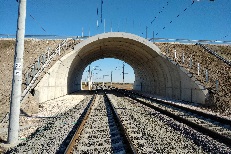 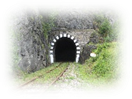 ТП за модернизация на жп 
линията София-Перник-
Радомир-Гюешево-Сръбска гр.Стойност: 25,6 млн. лв.
Рехабилитация на участъци 
от жп линията 
Пловдив-Бургас, Фаза 2
Стойност: 675,09 млн. лв.
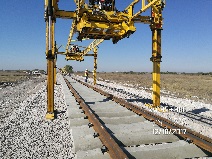 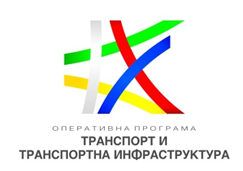 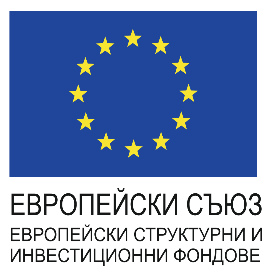 Рехабилитация на железопътната линия Пловдив – Бургас, Фаза 2
Индикативна стойност – 675 092 693 лв. без ДДС
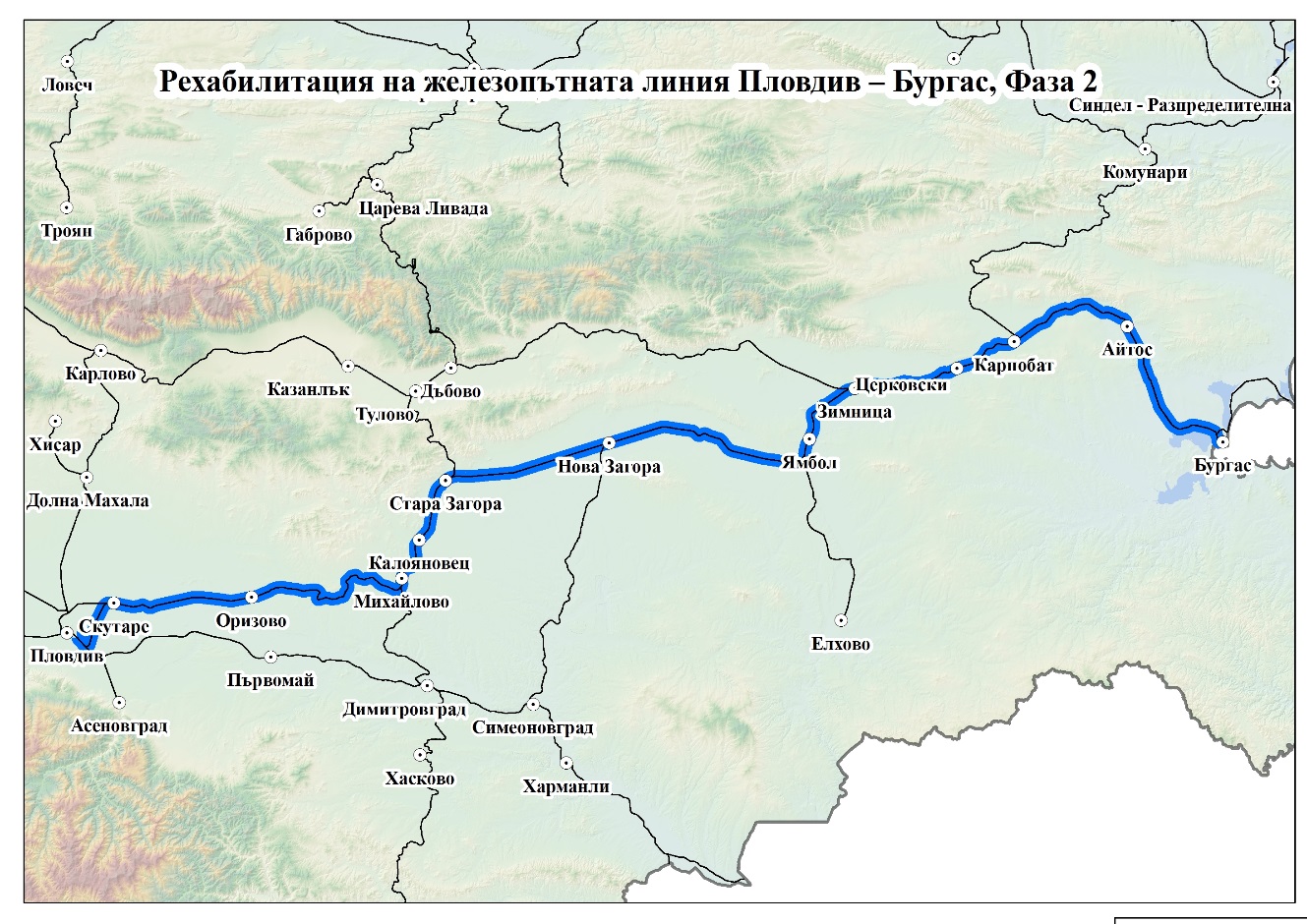 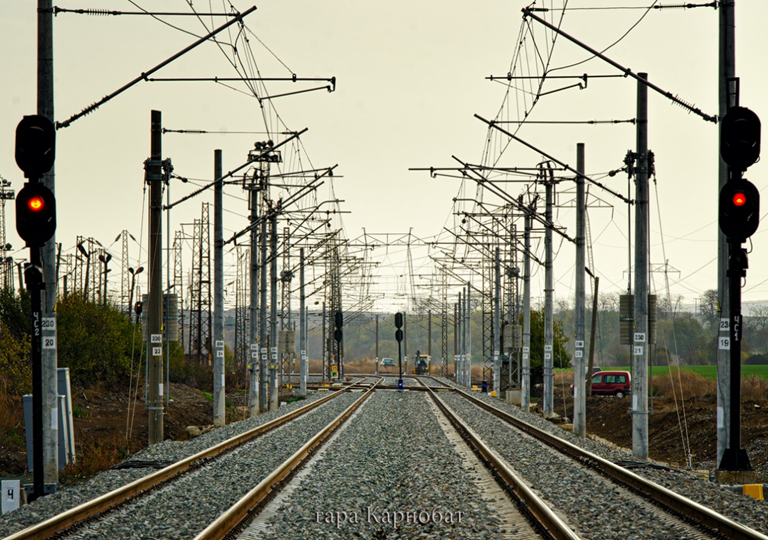 Участък Церковски - Стралджа
Физически напредък– 40 % 
Финансов напредък–  10 %
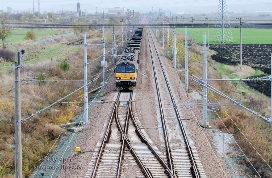 Участък Скутаре-Оризово
Физически напредък– 40 % 
Финансов напредък–  22 %
Стойност на разплатените средства: 17 013 048,00 лв.
Стойност на оставащи плащания за 2017 г.: 12 938 206,00 лв.
Стойност на планираните плащания за 2018 г.: 88 145 819,00 лв.
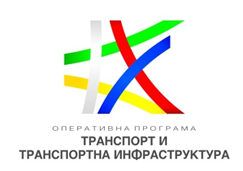 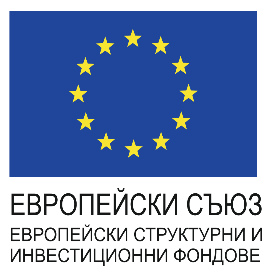 Рехабилитация на железопътната линия Пловдив – Бургас, Фаза 2
Жп участък Стралджа-Церковски
Жп участък Скутаре-Оризово
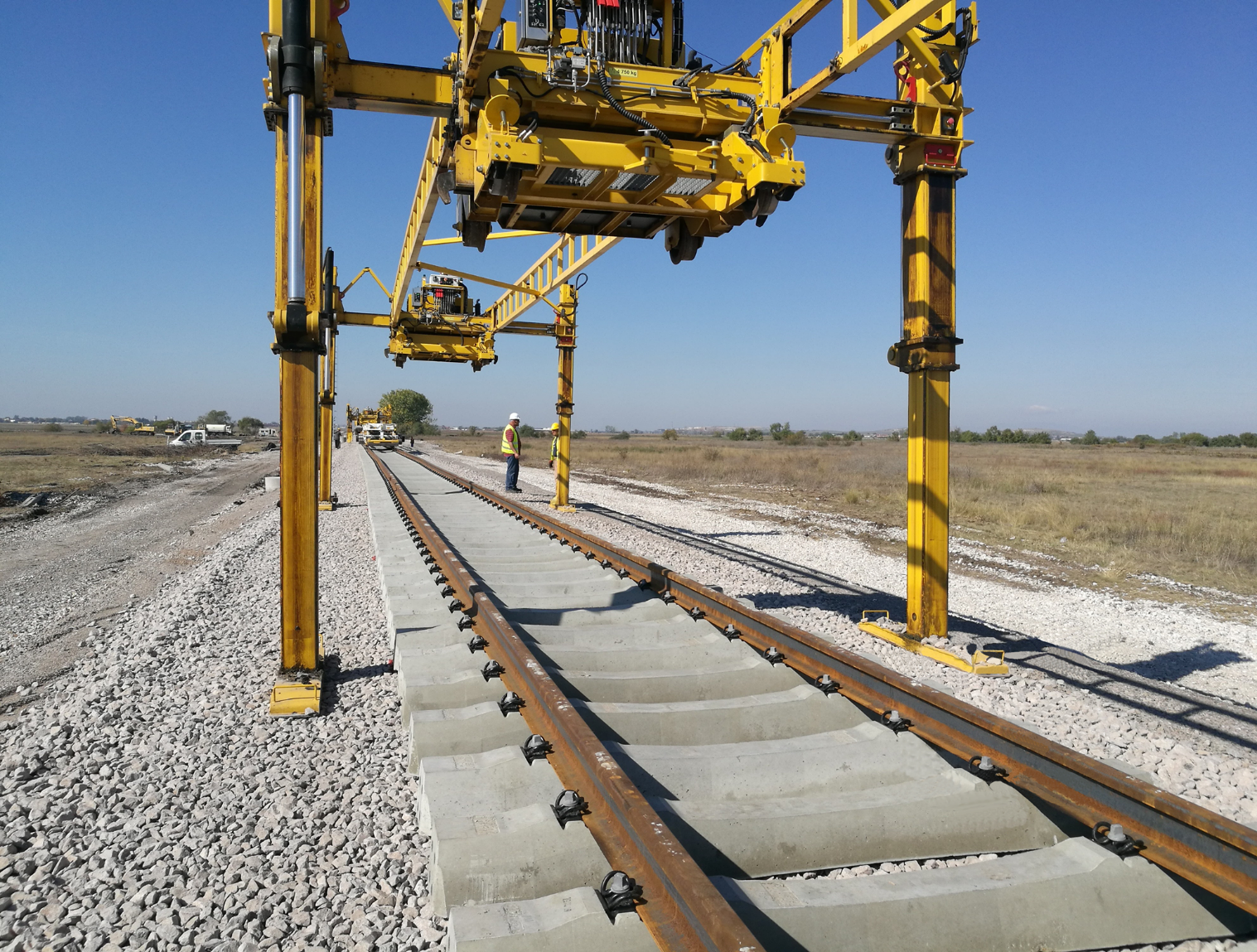 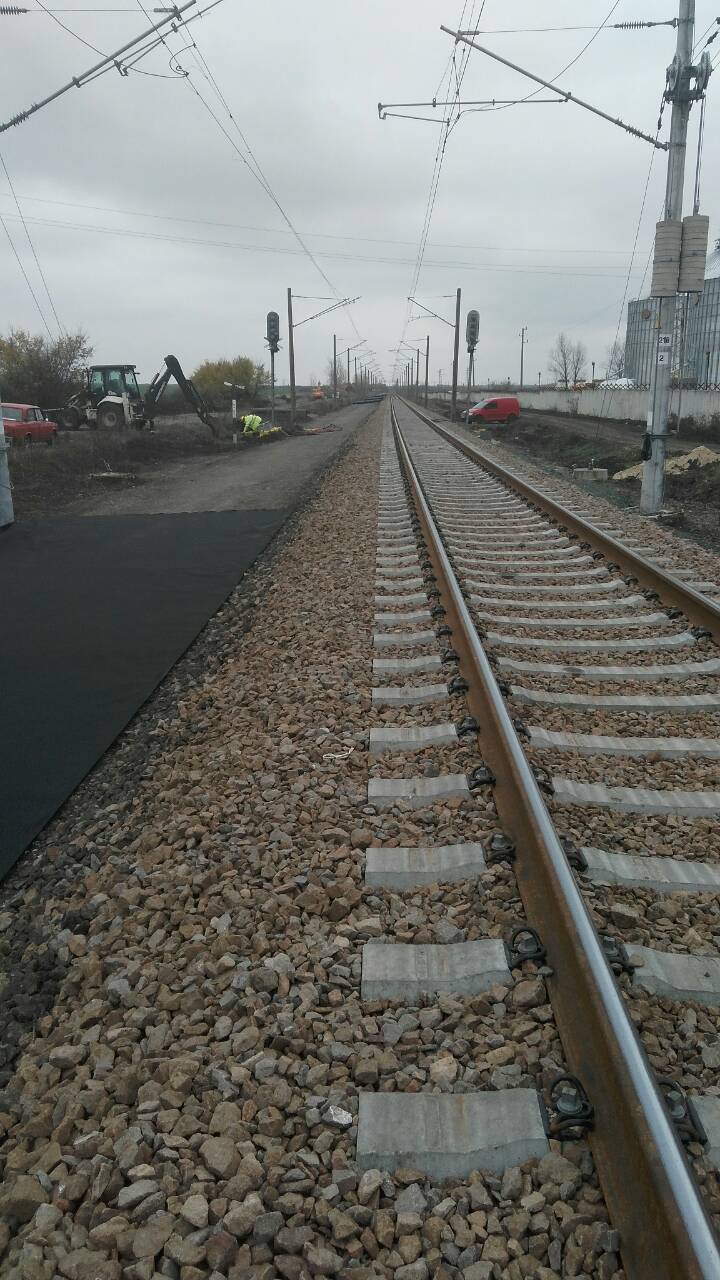 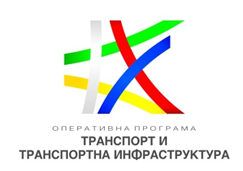 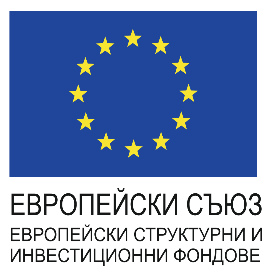 Модернизация на железопътната линия София - Пловдив: участък Елин Пелин – Костенец
Индикативна стойност – 1,085 млрд. лв. без ДДС
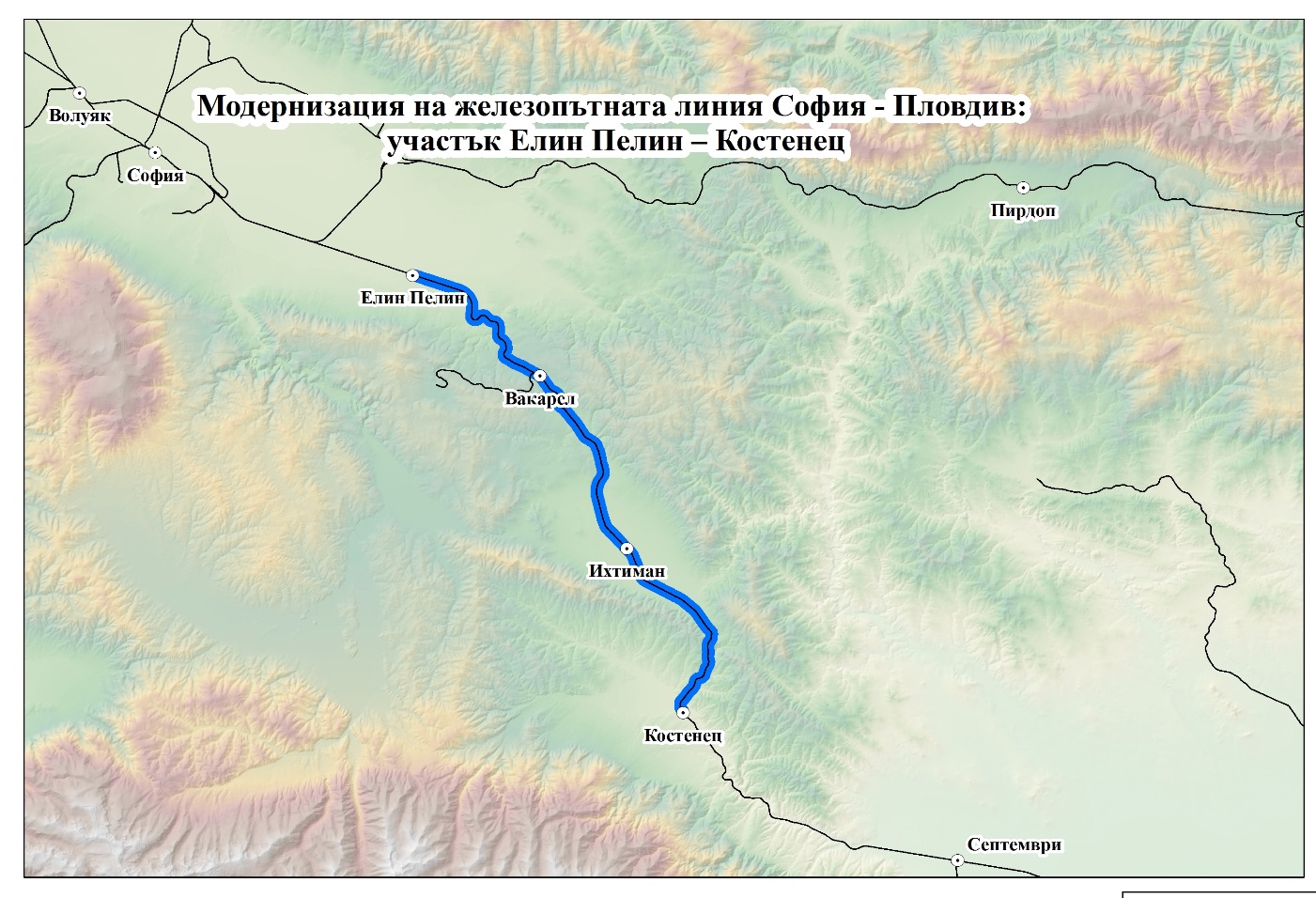 Участък Елин Пелин – Веринско
Стойност: 556,1 млн.лв.
Дължина: 19,77 км.
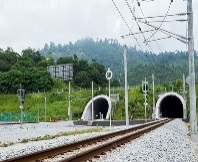 Участък Веринско-Немирово
Стойност: 126,12 млн.лв.
Дължина: 20,373 км.
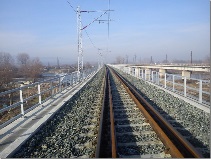 Участък Немирово-Костенец
Стойност: 354,04 млн.лв.
Дължина: 11,198 км.
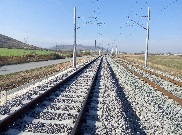 Стойност на разплатените средства: 396 333,00 лв.
Стойност на оставащи плащания за 2017 г.: 123 043,00 лв.
Стойност на планираните плащания за 2018 г.: 111 435 150,00 лв.
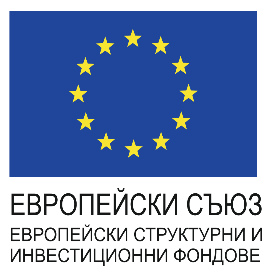 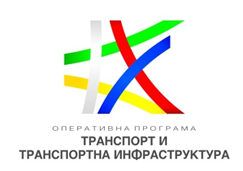 Рехабилитация на железопътната инфраструктура по участъците на железопътната линия Пловдив – Бургас – възстановяване, ремонт и модернизация на тягови подстанции Бургас, Карнобат и Ямбол“
Индикативна стойност – 17 782 623 лв. без ДДС
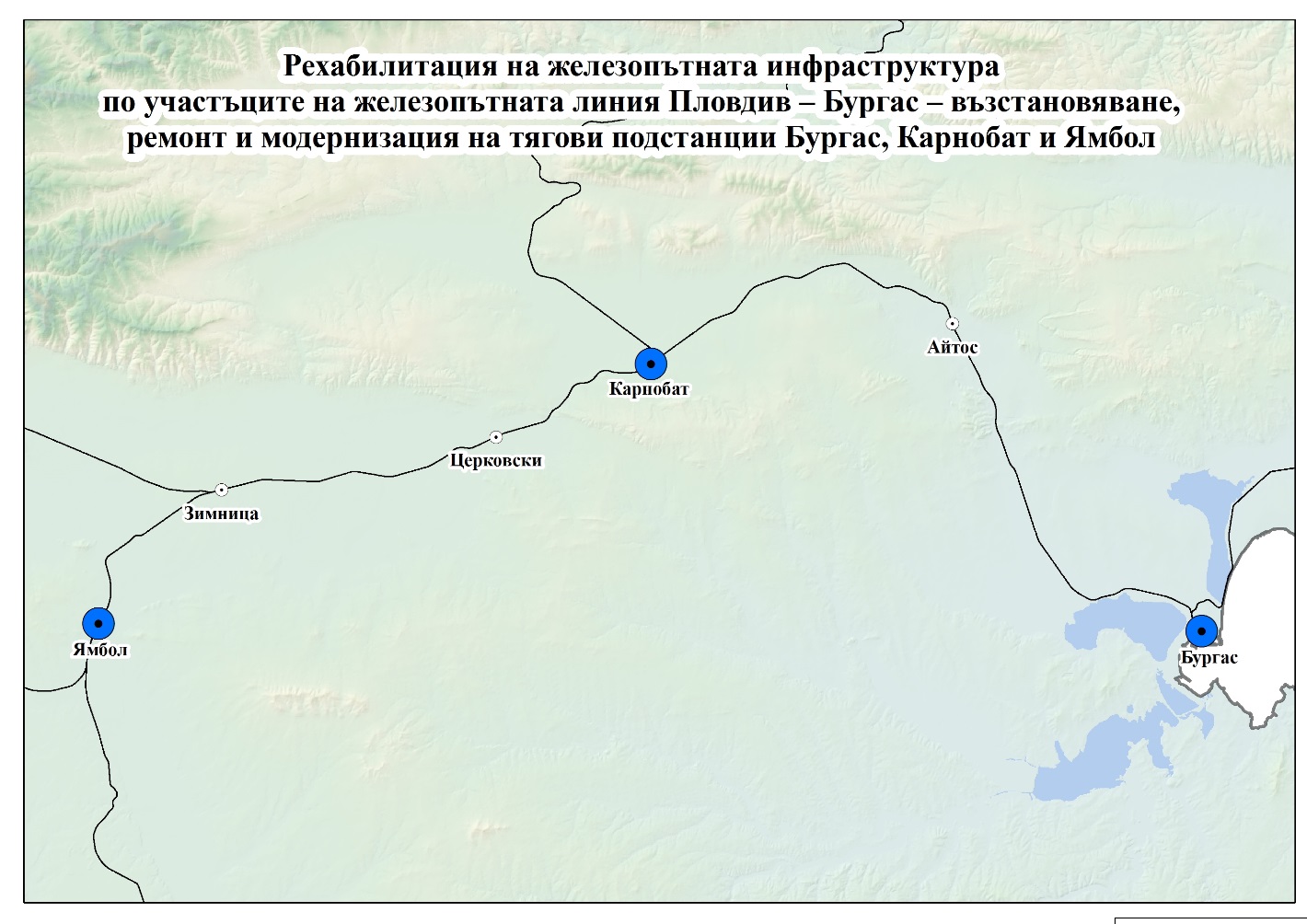 ТПС Карнобат
СМР- в процес на 
изпълнение
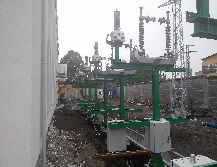 ТПС Бургас
СМР-приключили
Подписан Акт 15
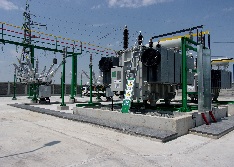 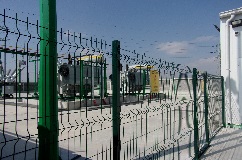 ТПС Ямбол
СМР-приключили
Подписан Акт 15
Обща стойност на оставащи плащания за 2017 г.: 1 677 585,00 лв.
Обща стойност на разплатените средства: 12 771 782,00 лв.
Обща стойност на планираните плащания за 2018 г.: 3 170 090,00 лв.
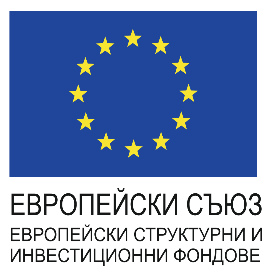 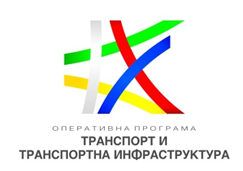 Рехабилитация на железопътната инфраструктура по участъците на железопътната линия Пловдив – Бургас – възстановяване, ремонт и модернизация на тягови подстанции Бургас, Карнобат и Ямбол“
ТПС Ямбол
ТПС Бургас
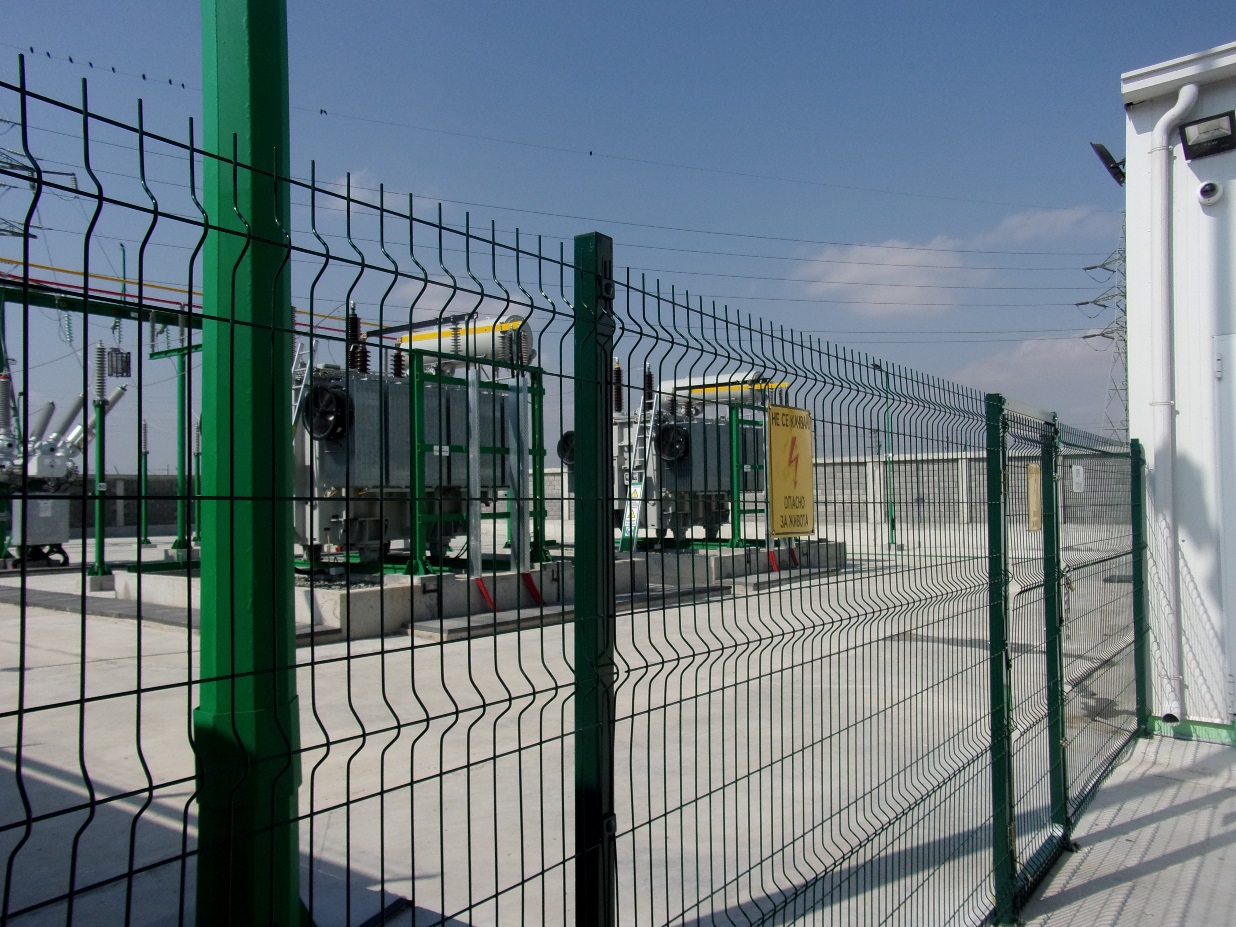 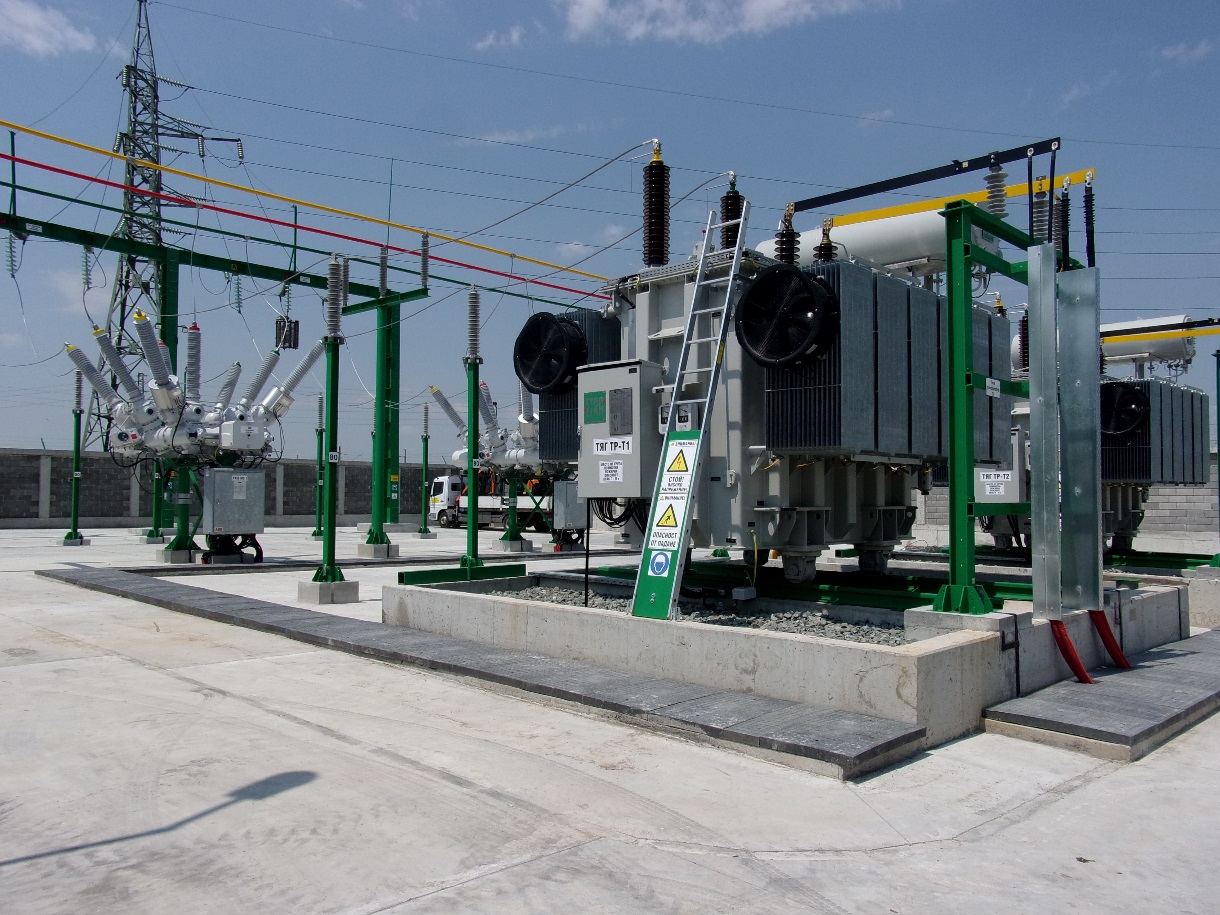 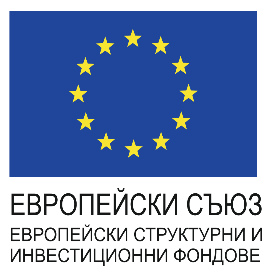 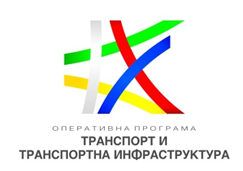 Модернизация на железопътния участък Септември – Пловдив: част от Транс – европейската железопътна мрежа – изграждане на 4 бр. пътни надлези
Обща стойност 16 933 894, 00 без ДДС
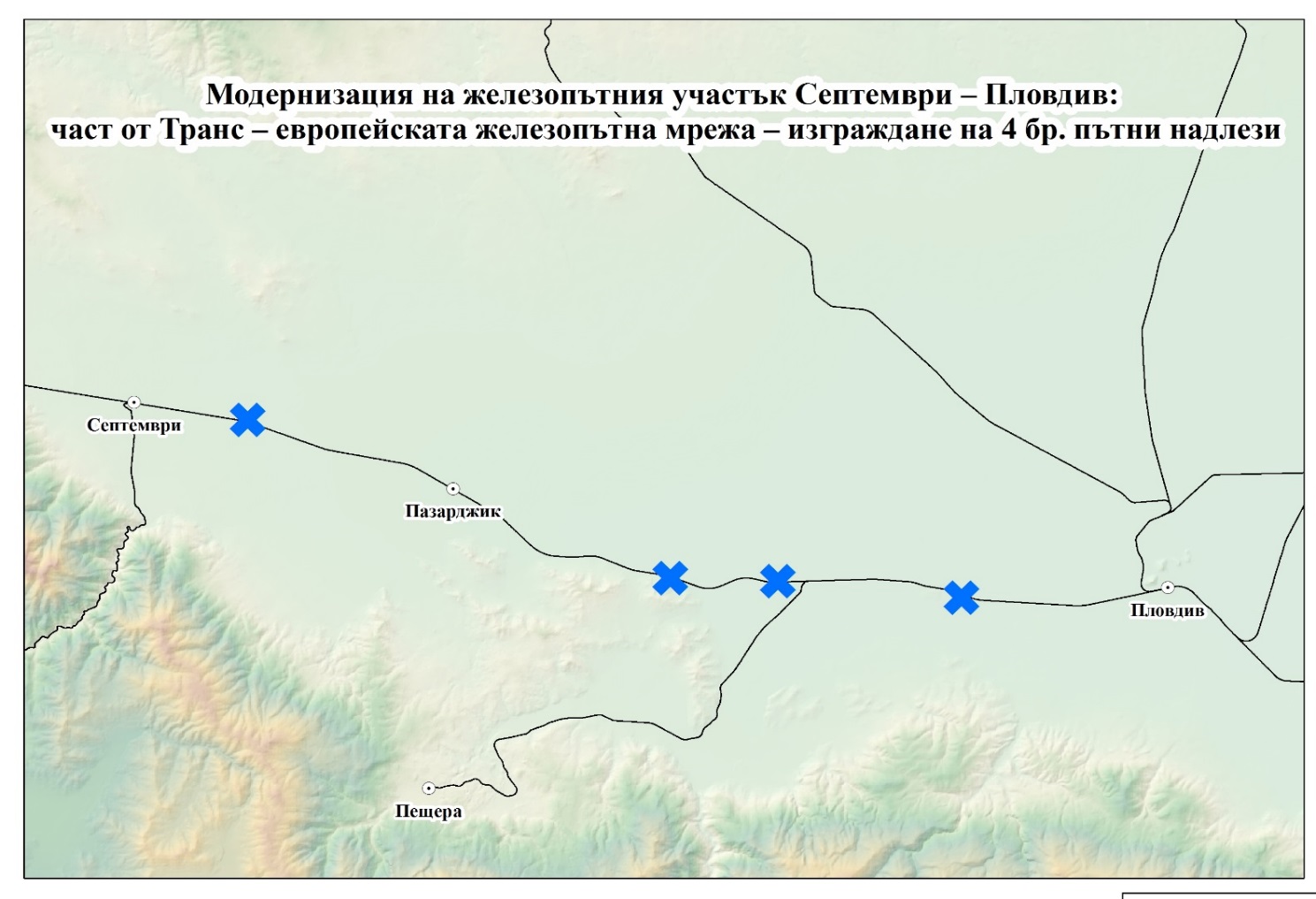 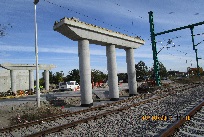 км.107+423,29
Физически напредък:7%
Финансов напредък: 20% (аванс)
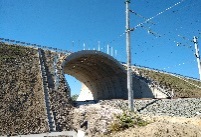 км. 137+336.54 
Физически напредък:49,9%
Финансов напредък: 34 %
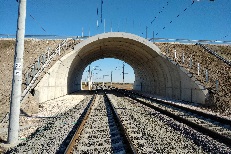 км.132+592,42
Физически напредък: 99,9%
Финансов напредък: 53%
км.146+269,20
Физически напредък:100%
Финансов напредък: 58%
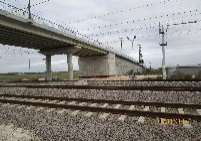 Обща стойност на оставащи плащания за 2017 г.: 8 973 693,00 лв.
Обща стойност на планираните плащания за 2018 г.: 910 490,00 лв
Обща стойност на разплатените средства: 7 049 712,00 лв.
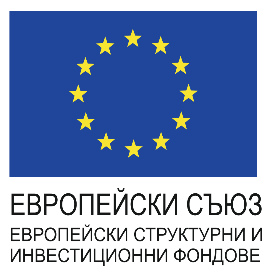 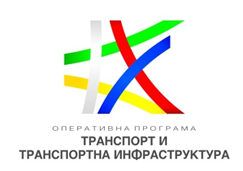 Модернизация на железопътния участък Септември – Пловдив: част от Транс – европейската железопътна мрежа – изграждане на 4 бр. пътни надлези
Надлез км. 146+269.20 района на гара Тодор Каблешков
Надлез км. 132+592.42 в междугарието Огняново –Стамболийски“
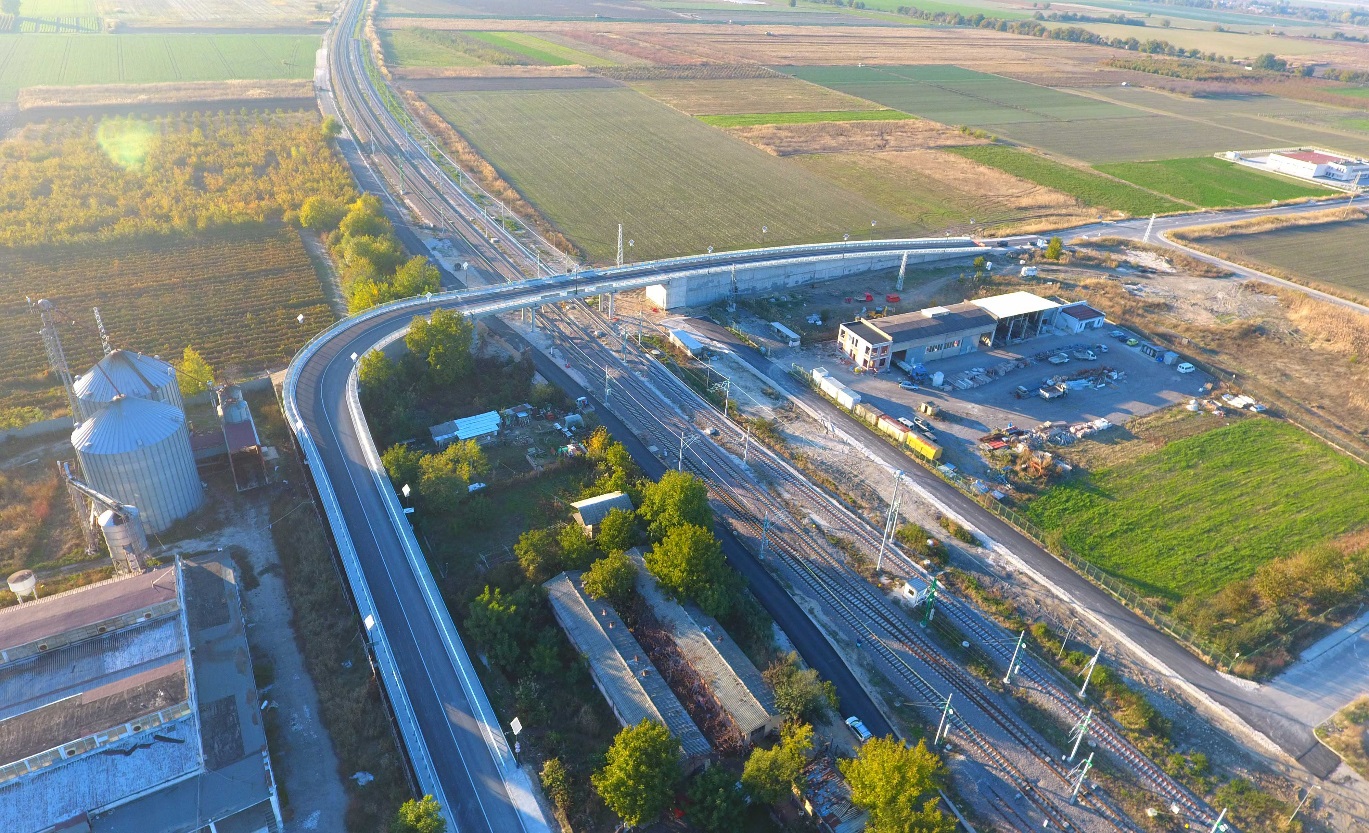 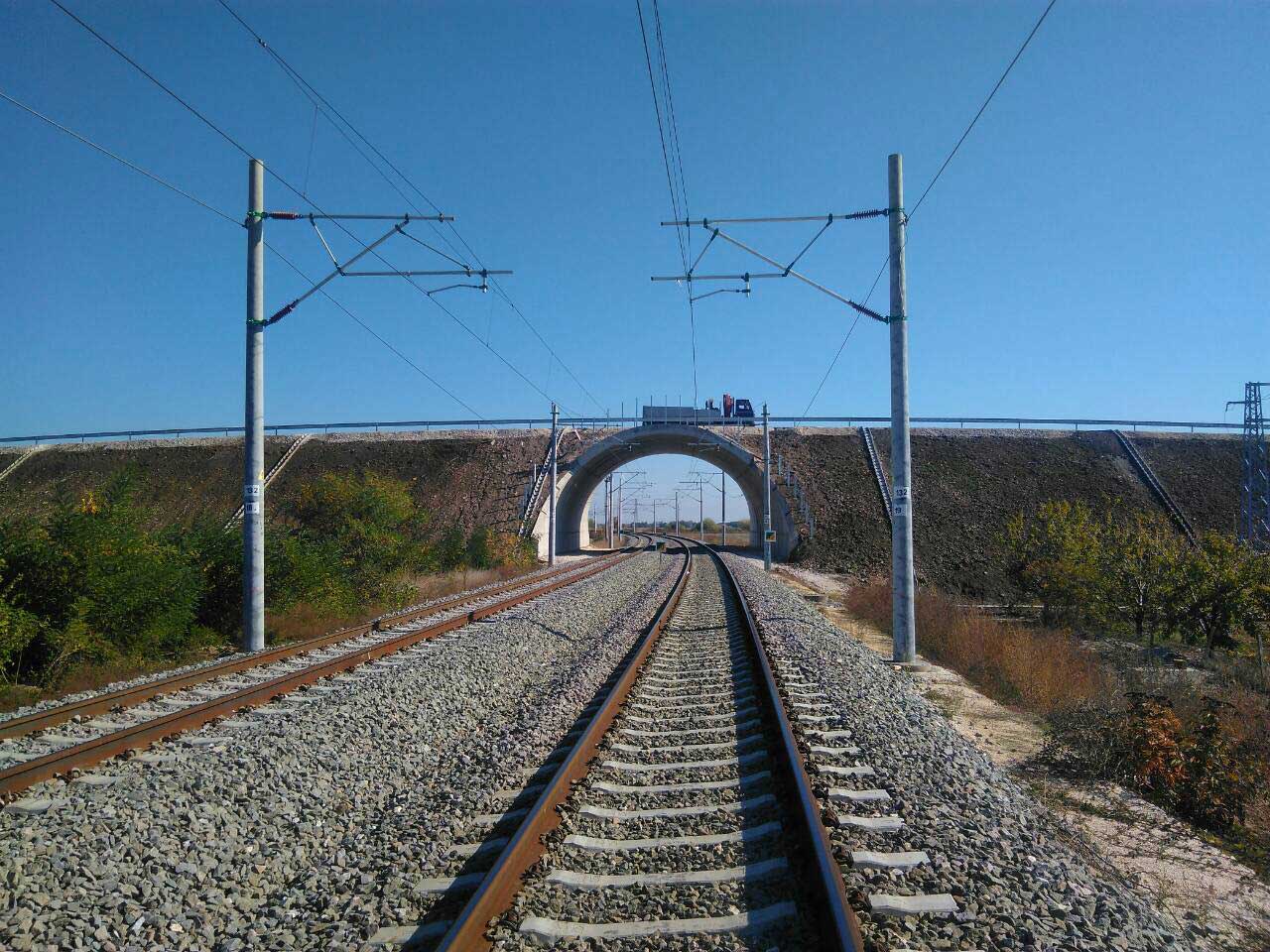 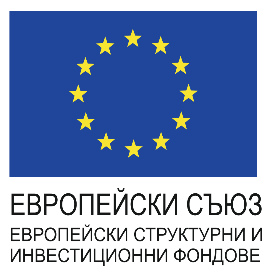 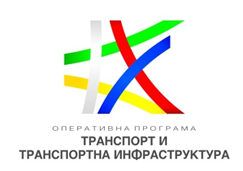 Техническа помощ за модернизация на железопътната линия 
София-Перник-Радомир-Гюешево- граница с Република Македония
Индикативна стойност – 26 096 447 лв. без ДДС
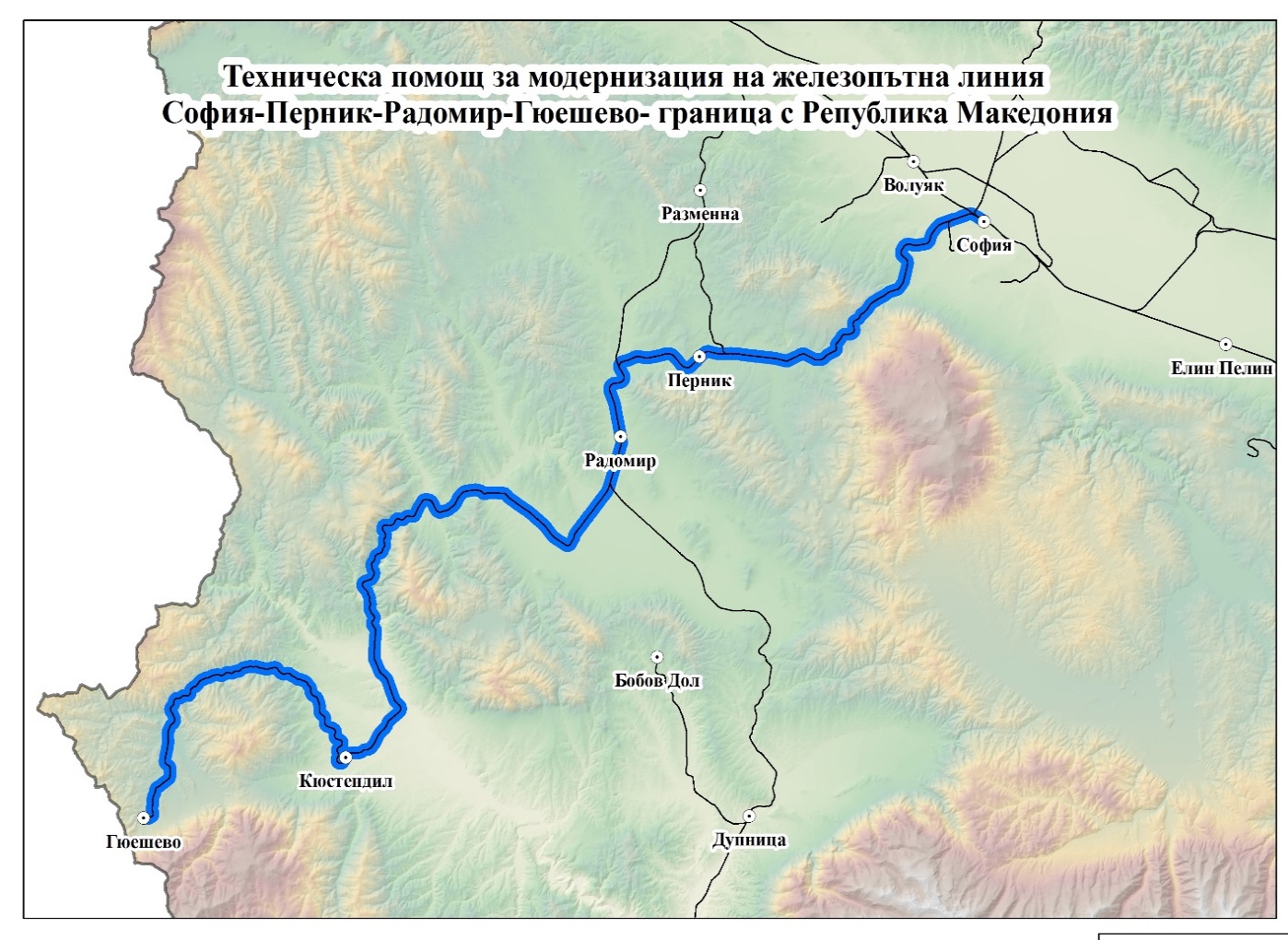 Изготвяне на ПУП и технически 
проекта жп участък 
София-Пелрник-Радомир
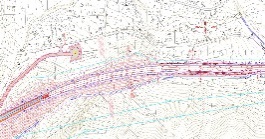 Актуализация/изготвяне на 
идеен и технически проекти и 
ПУП за жп у-к Радомир-Гюешево-
граница с Р. Македония
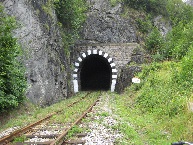 Обща стойност на разплатените средства: 3 331 871,00 лв.
Обща стойност на планираните плащания за 2018 г.: 5 373 465,00 лв.
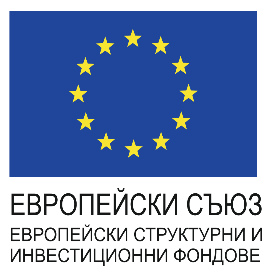 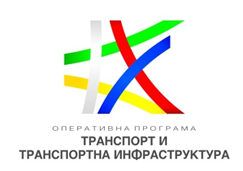 Техническа помощ за модернизация на железопътната линия 
София-Перник-Радомир-Гюешево- граница с Република Македония
Жп участък Горна баня - Драгичево
  от км. 21+000 до км. 22+000
Изход на тунел с дължина 4,5 км. при с. Драгичево
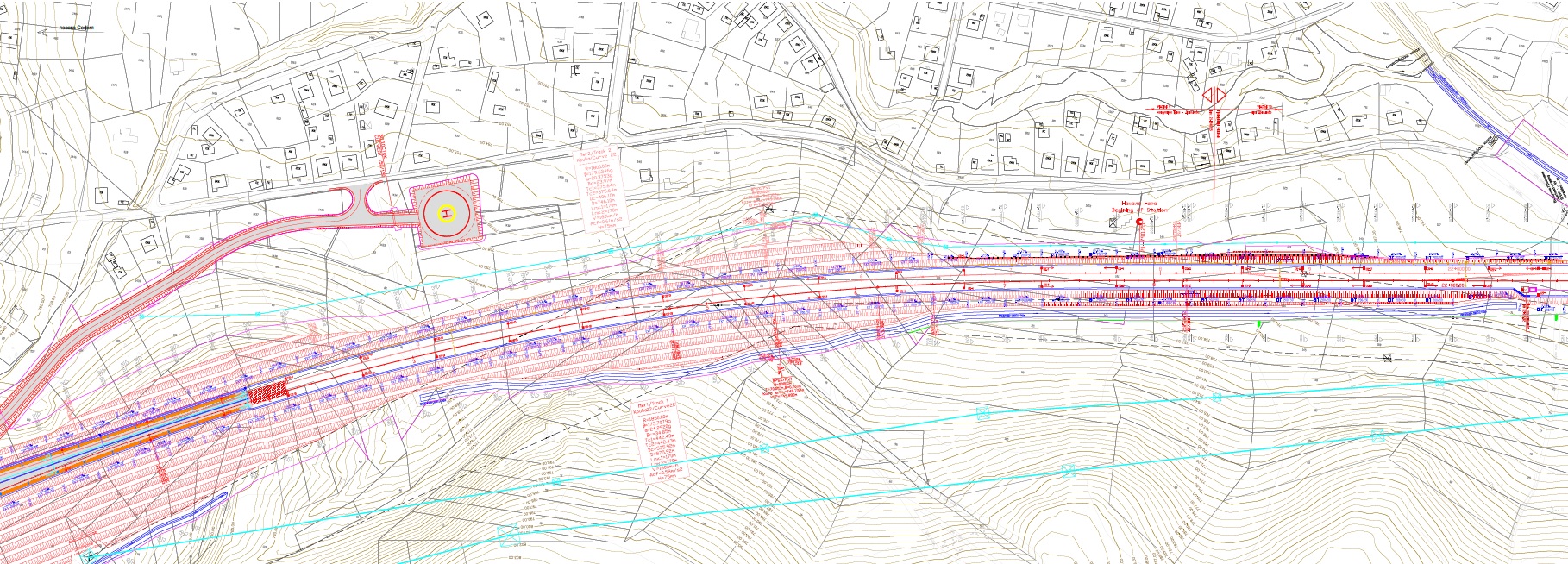 Приоритетна ос 3
„Подобряване на интермодалността при превоза на пътници и товари и 
развитие на устойчив градски транспорт”
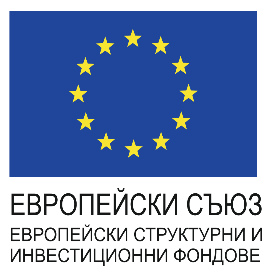 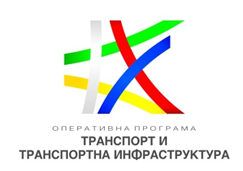 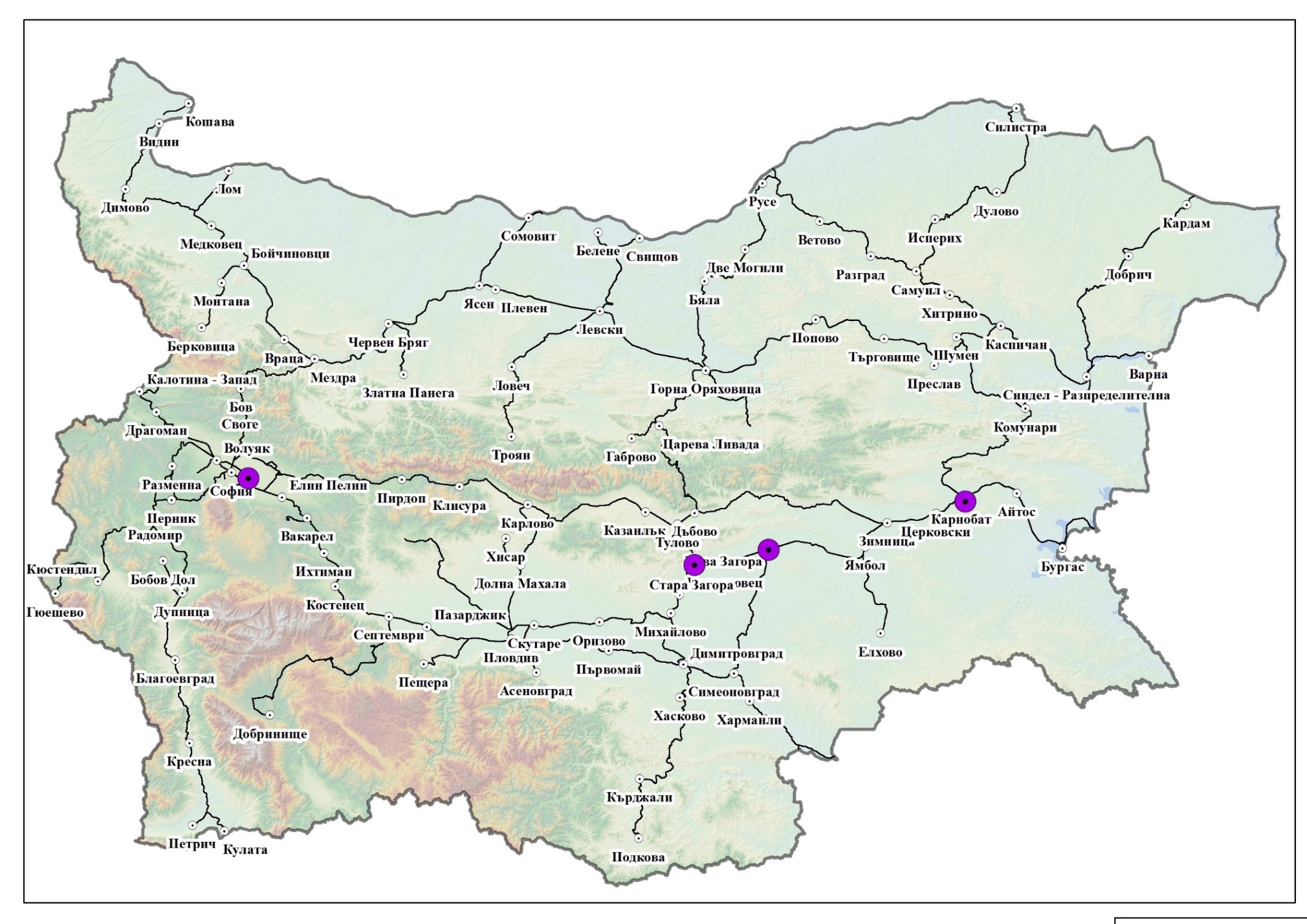 Гарови комплекси 
Подуяне, Искър и Казичене
Стойноист: 6 000 000,00 лв.
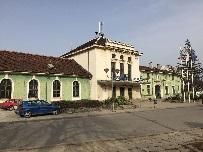 Гаров комплекс Карнобат
Стойноист: 5 000 000,00 лв.
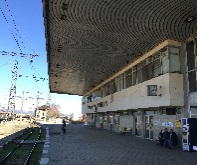 Гарови комплекси 
Стара Загора и Нова Загора 
Стойноист: 15 000 000,00 лв.
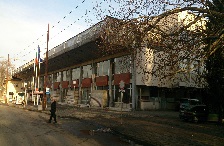 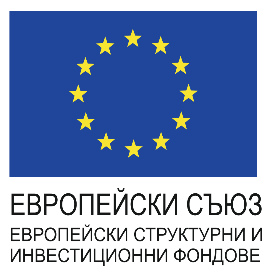 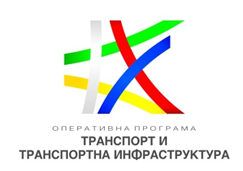 Реконструкция на гарови комплекси Подуяне, Искър, Казичене, Карнобат, Стара Загора и Нова Загора
Обща стойност на разплатените средства: 294 933,00 лв.
Обща стойност на планираните плащания за 2018 г.: 2 731 000,00 лв.
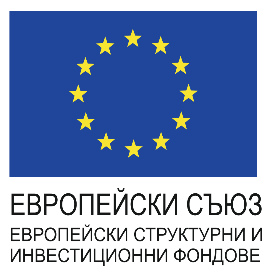 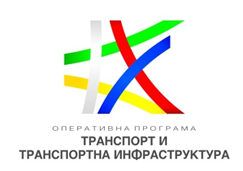 Реконструкция на гарови комплекси Подуяне, Искър, Казичене, Карнобат, Стара Загора и Нова Загора
Визуализация на приемно здание Подуяне:
Визуализация на приемно здание Искър:
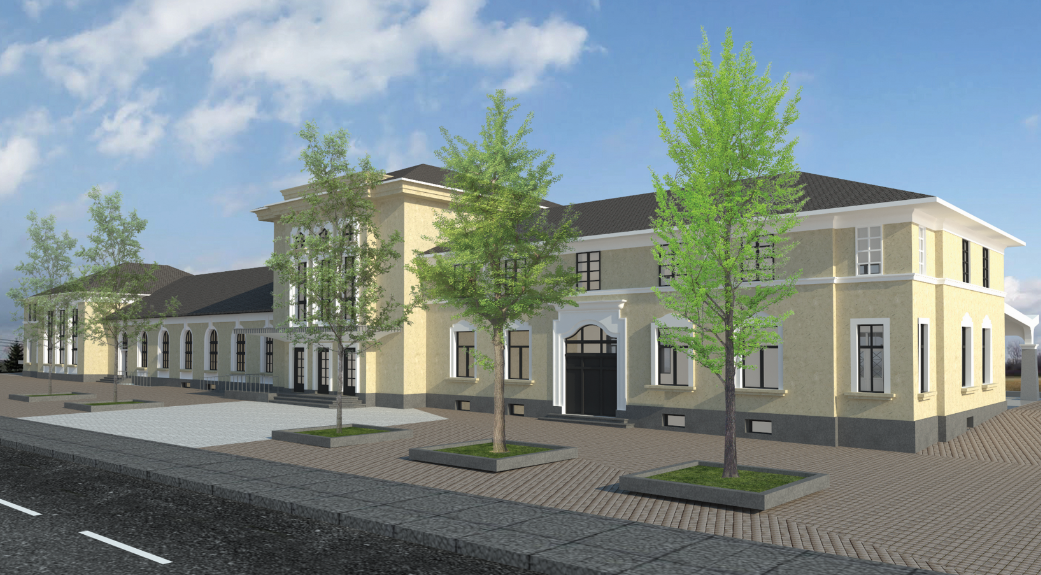 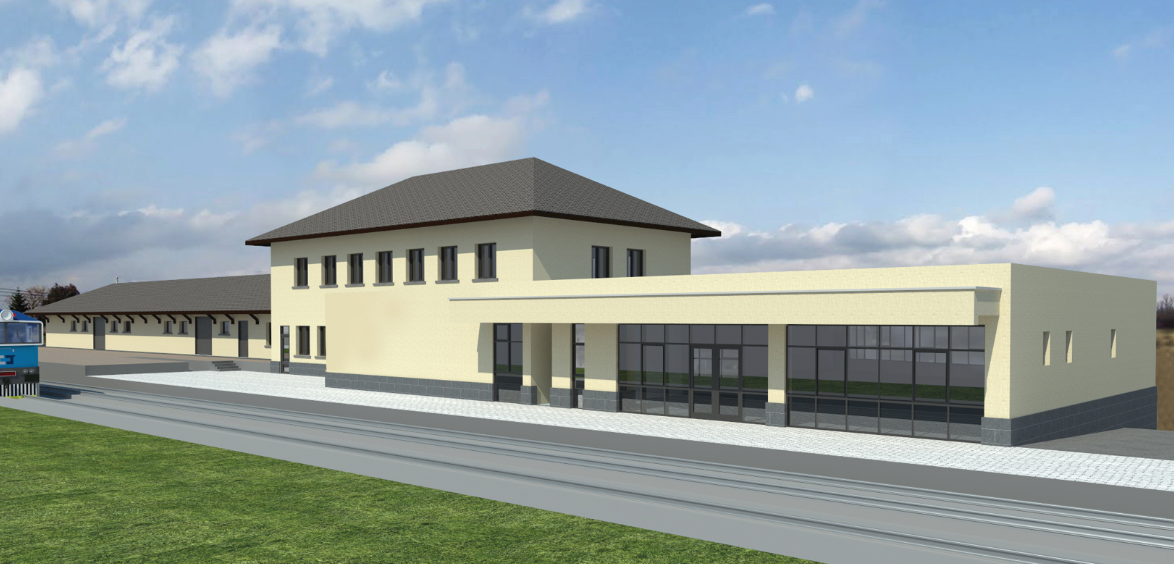 Визуализация на приемно здание Казичене:
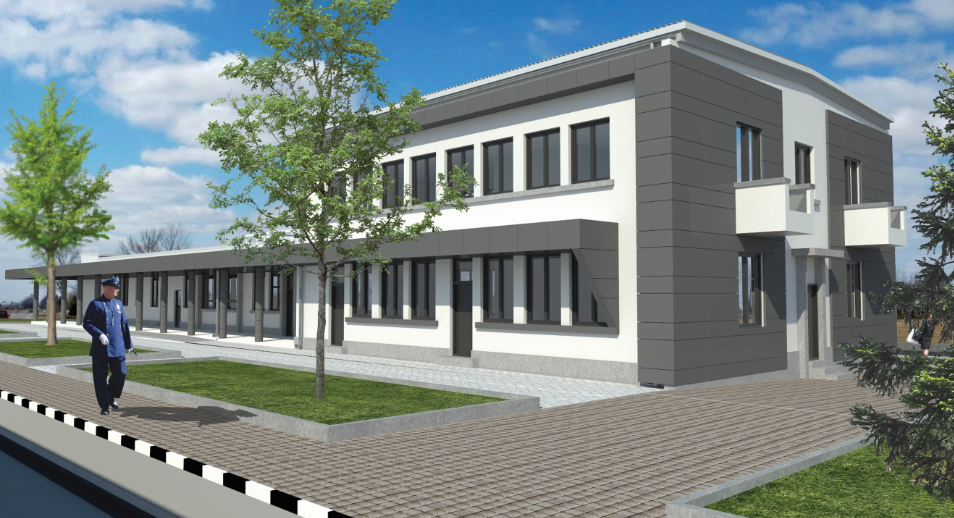 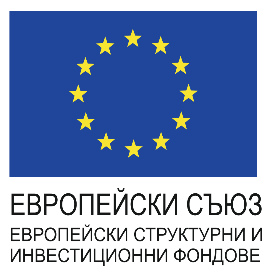 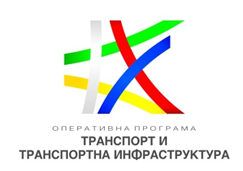 Приоритетна ос 4
Иновации в управлението и услугите - внедряване на модернизирана инфраструктура за управление на трафика, подобряване на безопасността и сигурността на транспорта
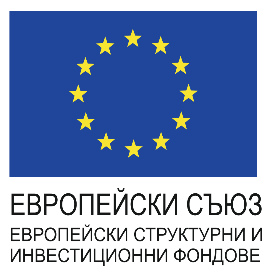 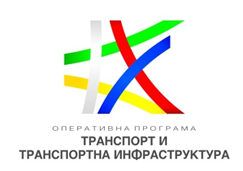 Внедряване на ETCS по железопътната линия Русе – Каспичан
Индикативна стойност – 39 116 600,00 лв. без ДДС
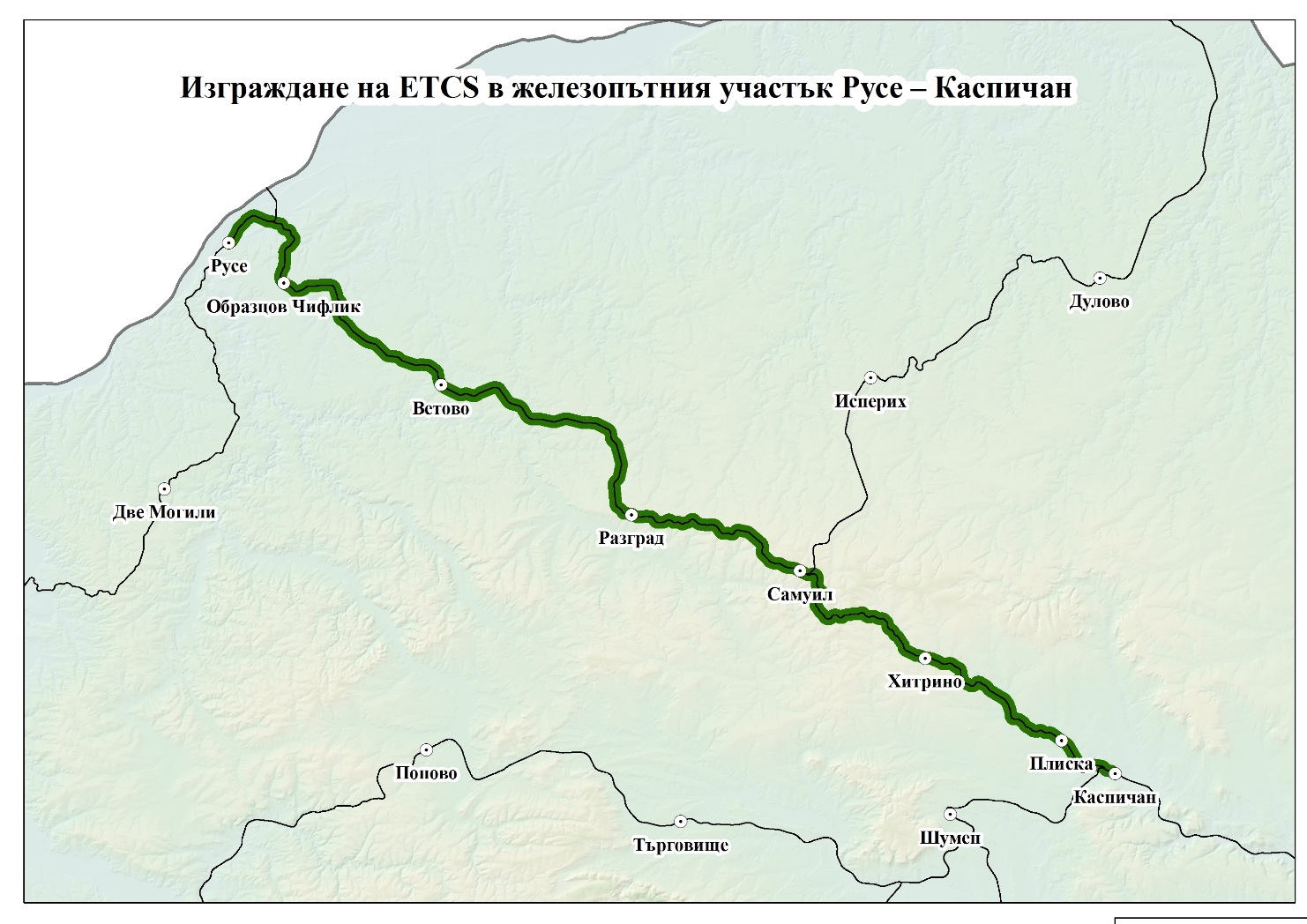 Внедряване на ETCS по 
жп линията Русе-Каспичан
Дължина:143 км.
Краен срок: 2023 г.
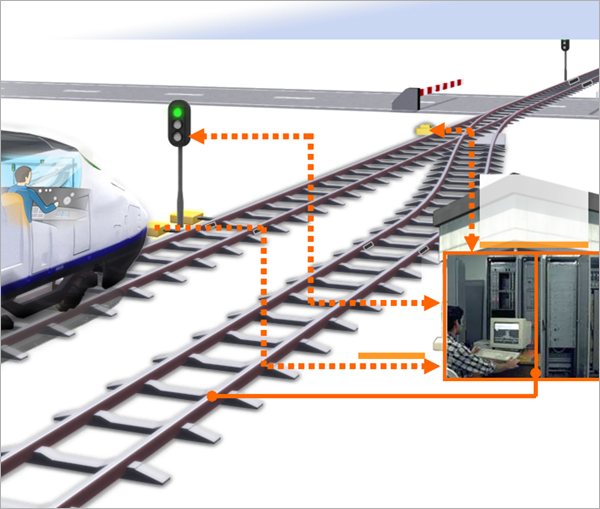 Обща стойност на планираните плащания за 2018 г.: 3 750 000,00лв.
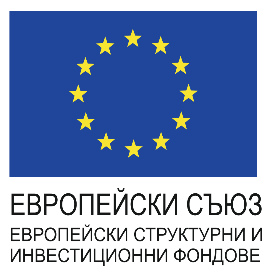 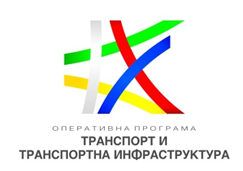 Внедряване на ETCS по железопътната линия София-Септември
Индикативна стойност – 40 000 000,00 лв. без ДДС
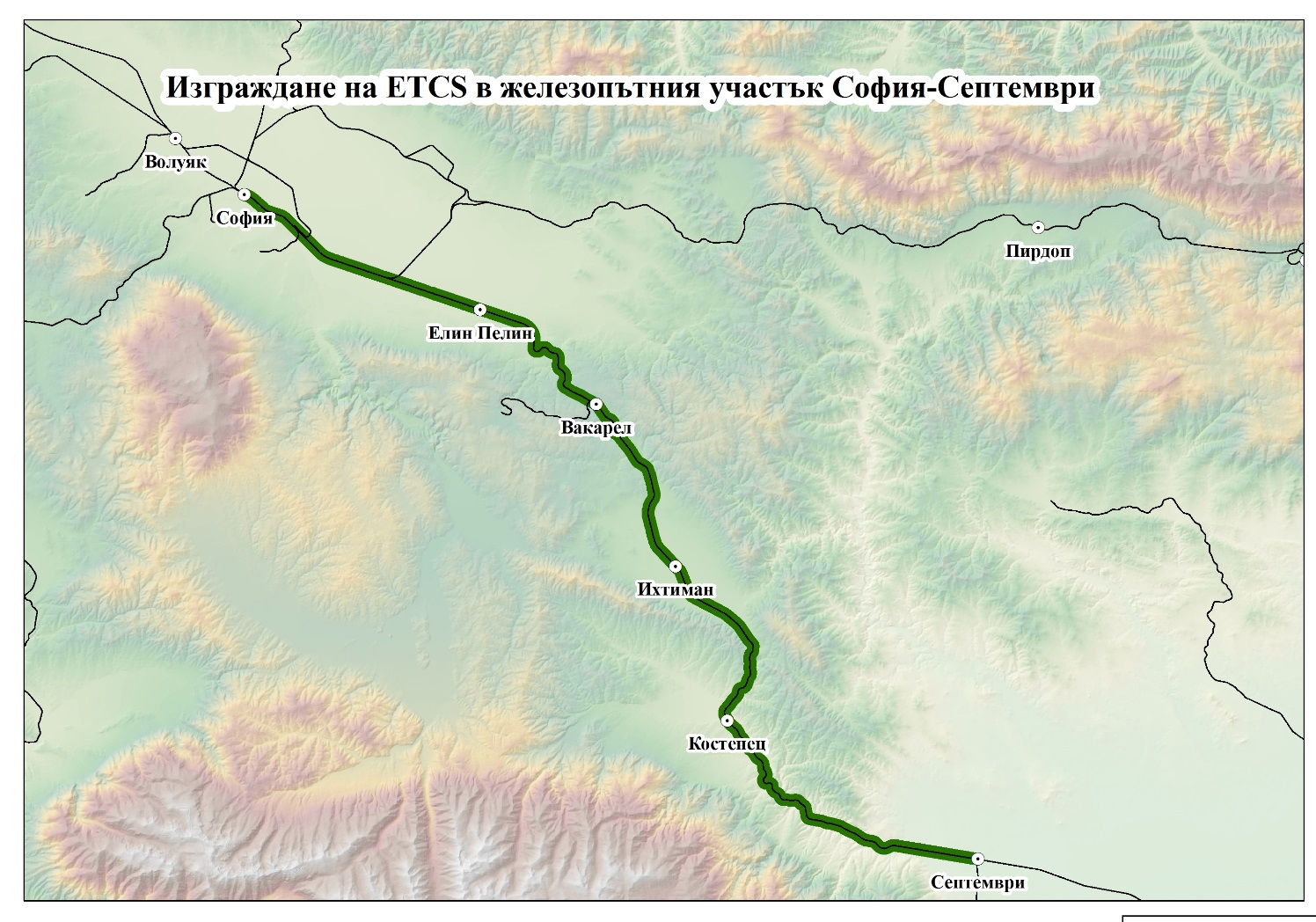 Внедряване на ETCS по 
жп линията София-Септември
Дължина:102 км.
Краен срок: 2023 г.
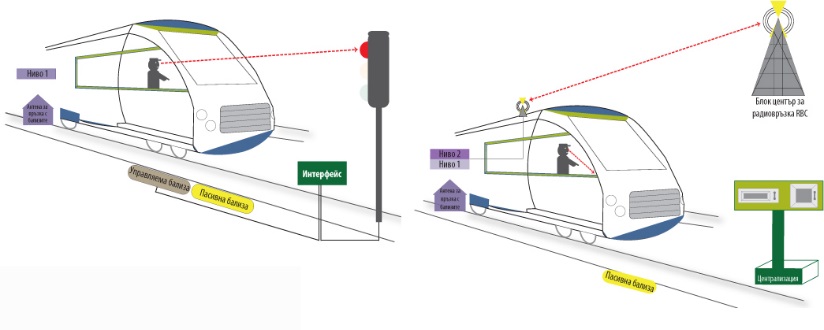 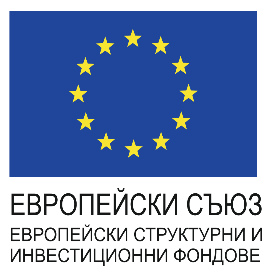 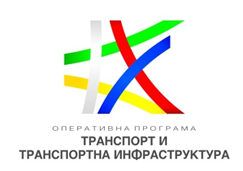 Проектиране и внедряване на Система за управление на влаковата работа в ДП НКЖИ, включително Система за мониторинг и контрол на параметри на подвижен железопътен състав в движение
Индикативна стойност – 18 000 000 лв. без ДДС
Обща стойност на планираните плащания за 2018 г.: 1 800 000,00 лв.
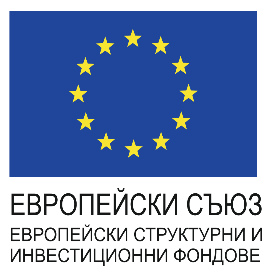 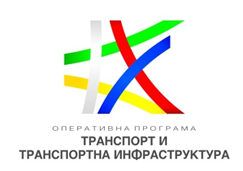 Приоритетна ос 5
Техническа помощ
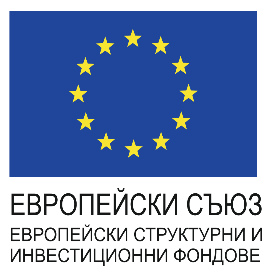 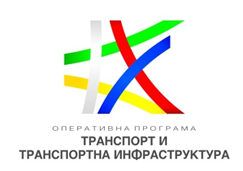 Техническа помощ за подготовка на проект „Модернизация на железопътна линия София-граница с Република Сърбия
Техническа помощ за подготовка на проект „Модернизация на железопътна линия София-граница с Република Сърбия
Индикативна стойност – 1 972 218,00 лв. без ДДС
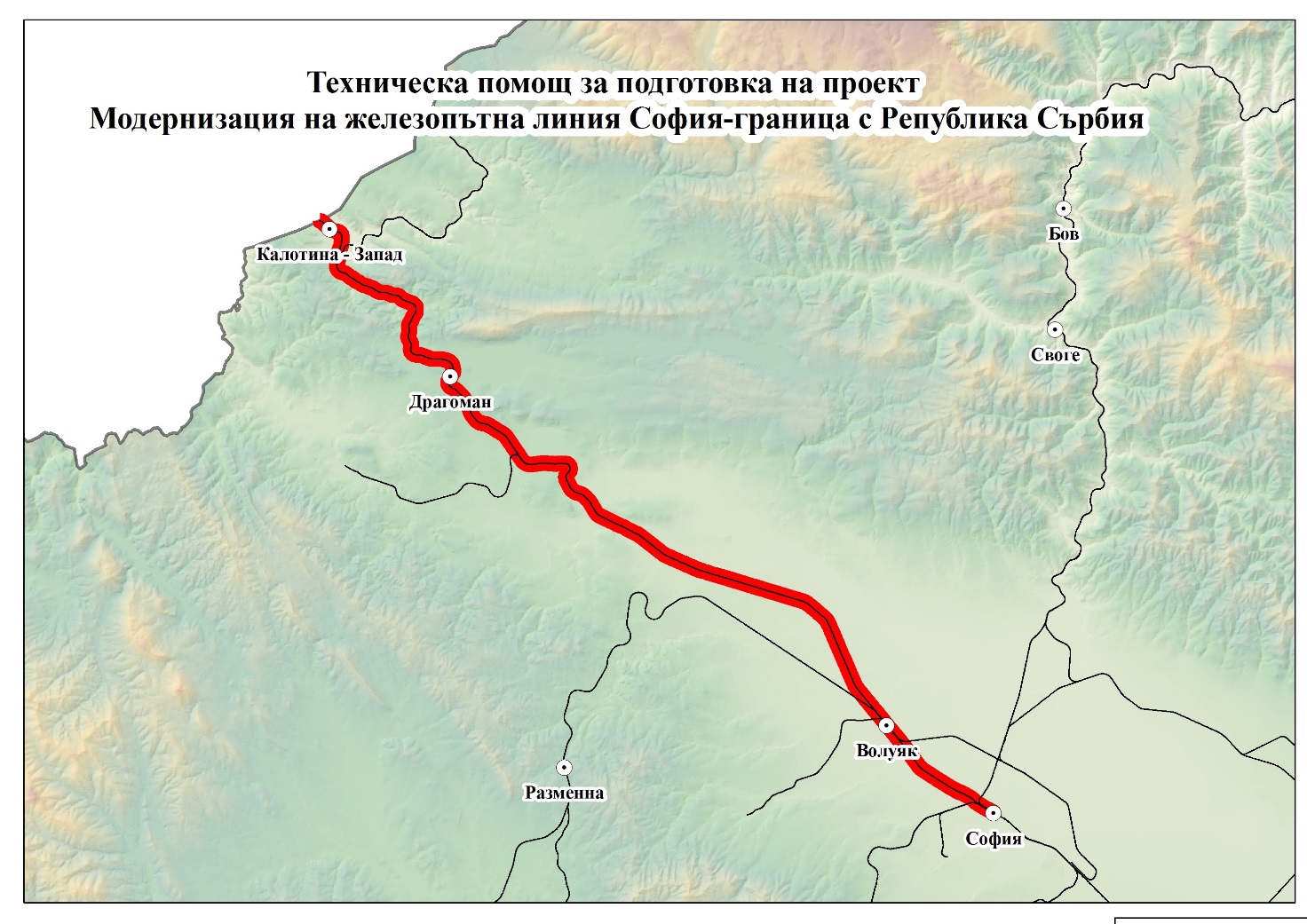 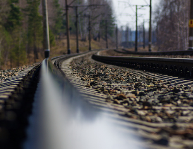 Идеен проект жп участък 
Драгоман-сръбска граница
Дължина:
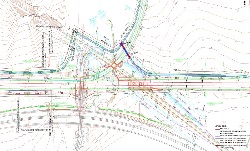 Технически проект и ПУП 
жп участък Петър-Драгоман
Дължина:
Обща стойност на разплатените средства: 916 932,00 лв.
Обща стойност на планираните плащания за 2018 г.: 1 055 286,00 лв.
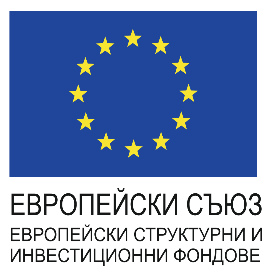 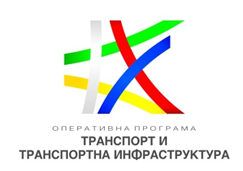 Техническа помощ за подготовка на проект „Модернизация на железопътна линия София-граница с Република Сърбия
Жп участък Сливница - Драгоман
от км. 33+400 до км 34+300
Разделен пост Алдомировци
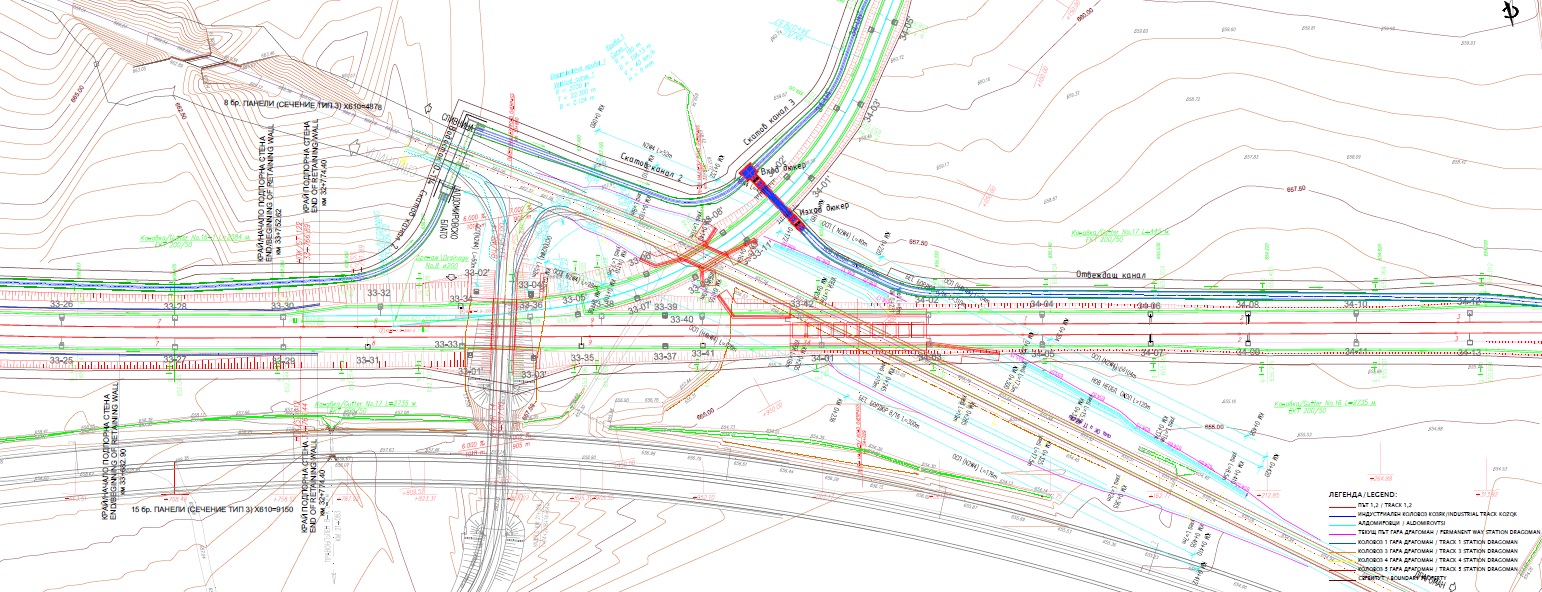 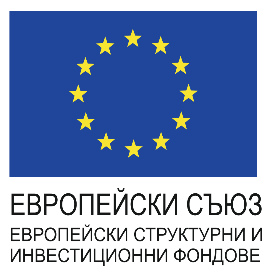 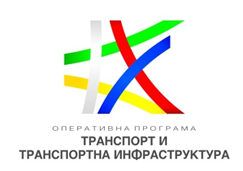 Предварителни проучвания за развитие на алтернативни железопътни направления Север-Юг
Индикативна стойност – 2 500 000 лв. без ДДС
Цели на проекта
Създаване на нови направления за обслужване на транзитния  международен и вътрешен товарен трафик по направлението Север (река Дунав/ Граница с република Румъния) – Юг (Граница с Република Гърция/Турция) с оглед на развитие и усъвършенстване на граничните железопътни преходи
Проучване на транзитните товарни потоци преминаващи по меридианните направления на територията на Р. България.
Определяне на стратегически важните направление за транзитни превози на товари, които ще бъдат развивани в периода 2020-2040
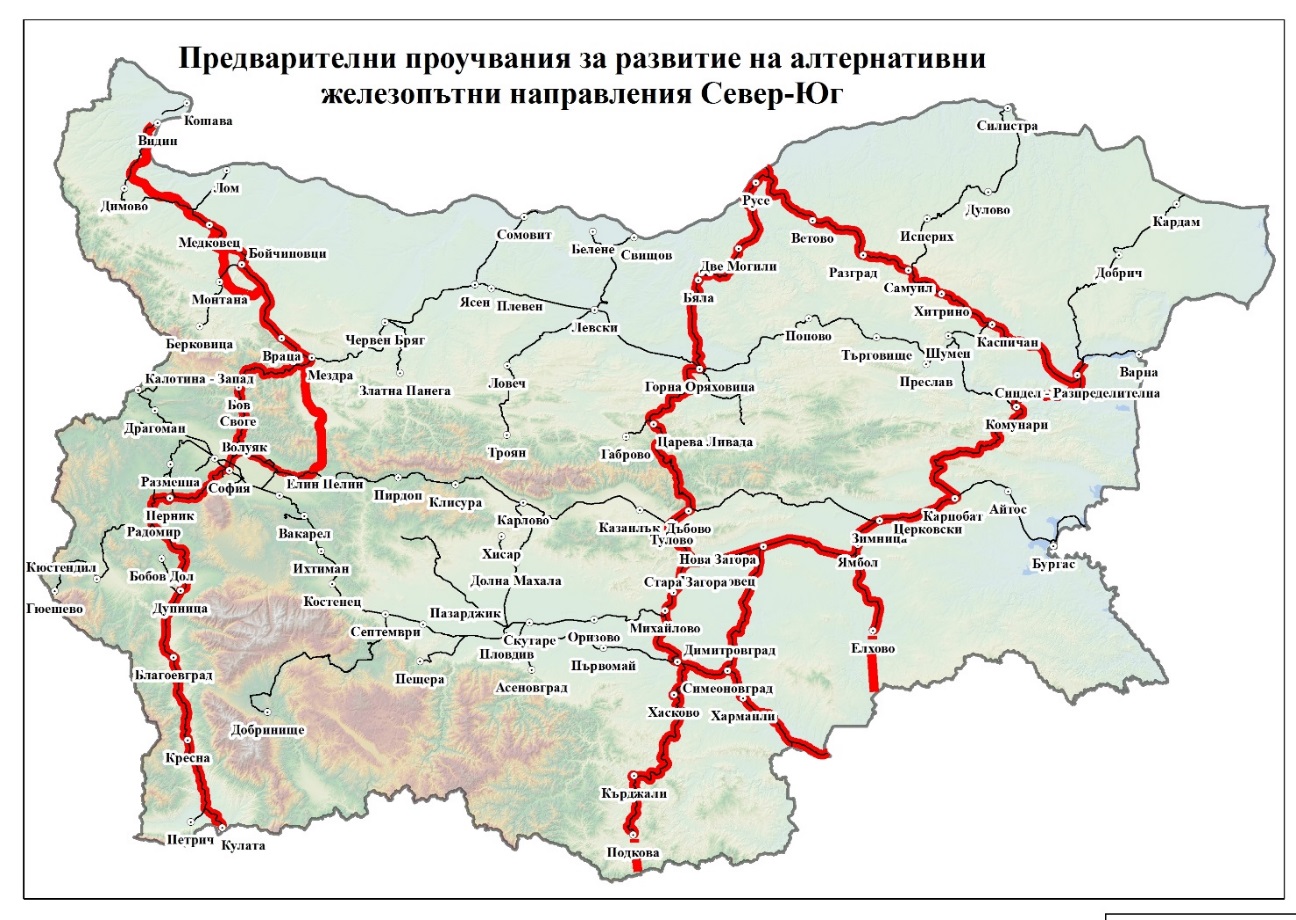 Русе-Г. Оряховица-Димитровград-Свиленград – трурска/гръцка граница
Видин-Мездра-Столник-София-Кулата -гръцка граница
Русе-Синдел-Димитровград-Свиленград-труска/гръцка граница
Обща стойност на планираните плащания за 2018 г.: 250 138,00 лв.
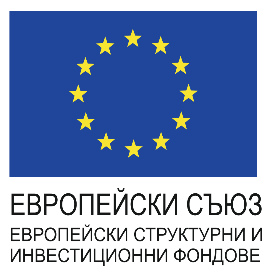 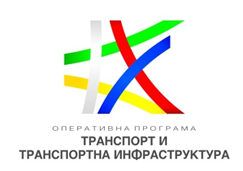 Техническа помощ за обезпечаване на разходите, свързани с управлението и внедряването на електронен архив на документите по проектите, финансирани от Евро фондове
Индикативна стойност – 679 850 лв. без ДДС
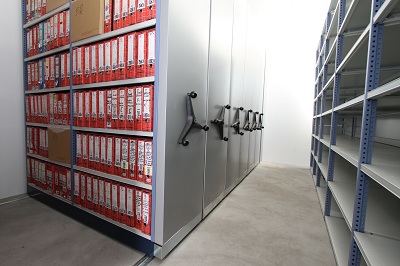 Цели на проекта
Създаване на ефикасна организация за съхранение и архивиране на документацията за проекти по ОПТТИ.
Създаване на електронен архив на проектите по ОПТТИ за създадена ясна одитна пътека.
Създаване на надеждна система за регистриране, класифициране и съхранение на документация на проектите по ОПТТИ.
Осигуряване на бърз, удобен и надежден начин за преглед на цялата налична документация по проектите.
Стойност на разплатените средства: 14 400,00 лв.
Стойност на планираните плащания за 2018 г.: 665 450,00 лв.
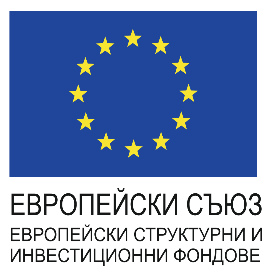 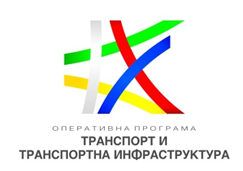 Техническа помощ за обезпечаване на разходите по предоставената от ЕИБ подкрепа на НКЖИ за подготовка и управление на проекти по Приоритетна ос 4 на ОПТТИ
Индикативна стойност – 1 188 602 лв. без ДДС
Цели на проекта
Предоставяне на НКЖИ на експертни консултации при изготвяне на ФК и Технически спесификации за проекти по ос 4 от ОПТТИ.
Предоставяне на НКЖИ на финансова и административна консултация за изпълнението на проекти по ос 4 на ОПТТИ.
Стойност на разплатените средства: 112 460,00 лв.
Стойност на планираните плащания за 2018 г.: 950 882,00 лв.
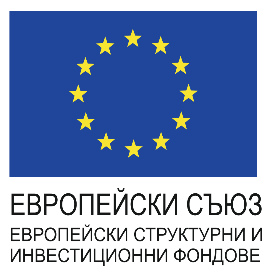 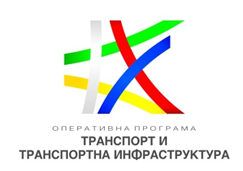 БЛАГОДАРЯ ЗА ВНИМАНИЕТО!
www.rail-infra.com
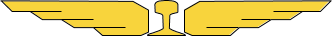